Liturgie de l’Accueil -> Chant d’entrée
Allons à la source, Jésus nous appelle,Exultons de joie, De son cœur jaillit l'eau vive ! (bis)

Seigneur, toi seul es le chemin,Tu es la vie, la vérité.Nous mettons nos pas dans les tiens,Pour chaque jour te rencontrer.


Dans nos déserts tu nous rejoins,Nous avançons dans la confiance.Vers toi nous élevons les mains :Nous avons soif de ta Présence !
Liturgie de l’Accueil -> Chant d’entrée
Allons à la source, Jésus nous appelle,Exultons de joie, De son cœur jaillit l'eau vive ! (bis)


3. Ton amour recouvre la terre,Nous contemplons ta majesté.Tu donnes vie à l'univers,Source de toute éternité.

4.	Crucifié pour nous au Calvaire,
	Tu prends sur toi notre péché.
	Nous accueillons le grand mystère
	D'un Dieu qui nous a tant aimés !
Liturgie de l’Accueil -> Chant d’entrée
Allons à la source, Jésus nous appelle,Exultons de joie, De son cœur jaillit l'eau vive ! (bis)


5.	Seigneur puissante est ta victoire :
	Tu es vraiment ressuscité !
	Plongés dans les eaux de ta mort,
	Nous revêtons ta sainteté.

6. 	Agneau de l'Alliance nouvelle,L'Eglise est née de ton côté.Rassemblés autour de l'autel,Nous venons pour te célébrer.
Liturgie de l’Accueil -> Chant d’entrée
Allons à la source, Jésus nous appelle,Exultons de joie, De son cœur jaillit l'eau vive ! (bis)



7.	Par l'Esprit Saint que tu envoies,
	Tu viens embraser notre cœur.
	En lui nous connaissons la joie
	D'annoncer que tu es Seigneur !
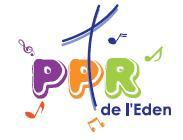